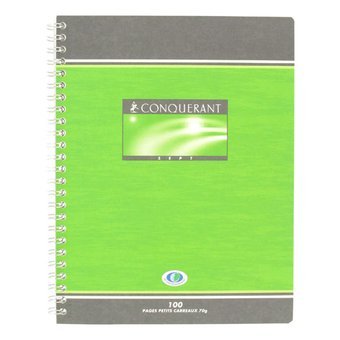 Rallye photo A:
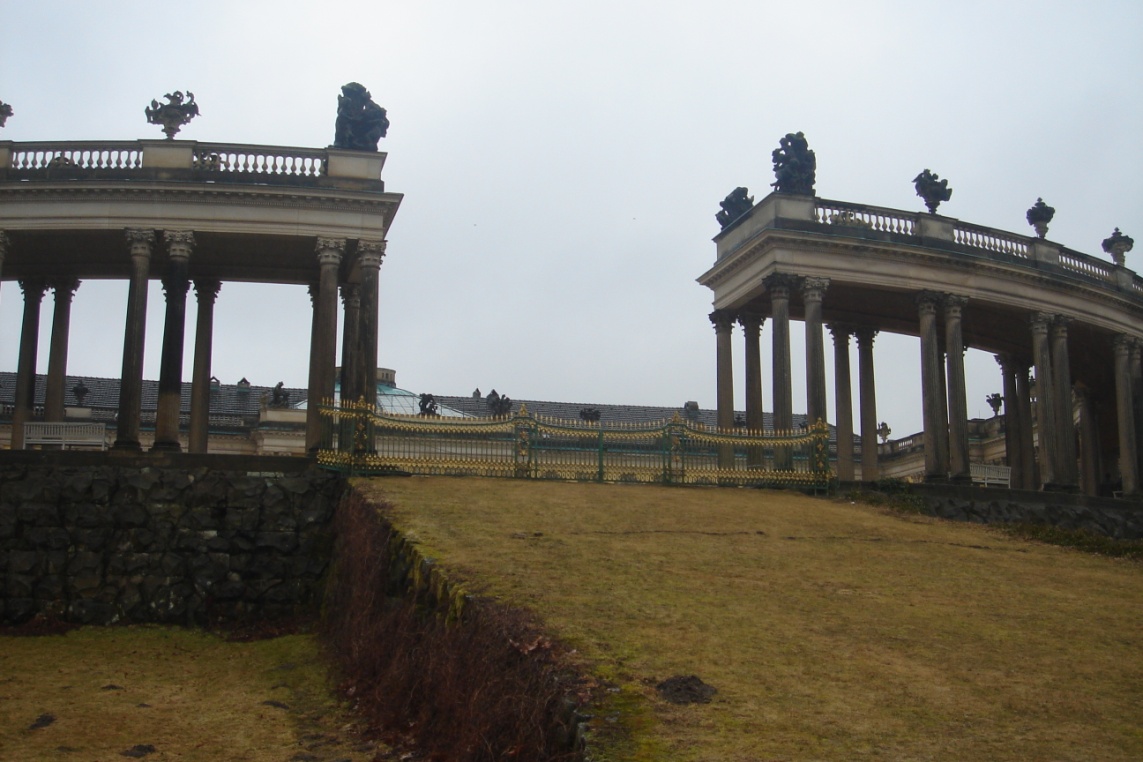 Une journée à Potsdam: a la recherche du passé.
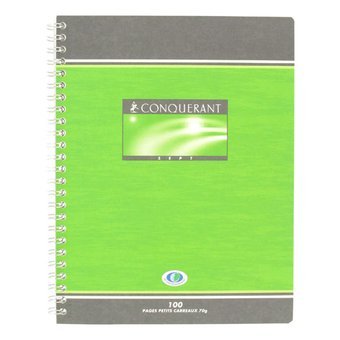 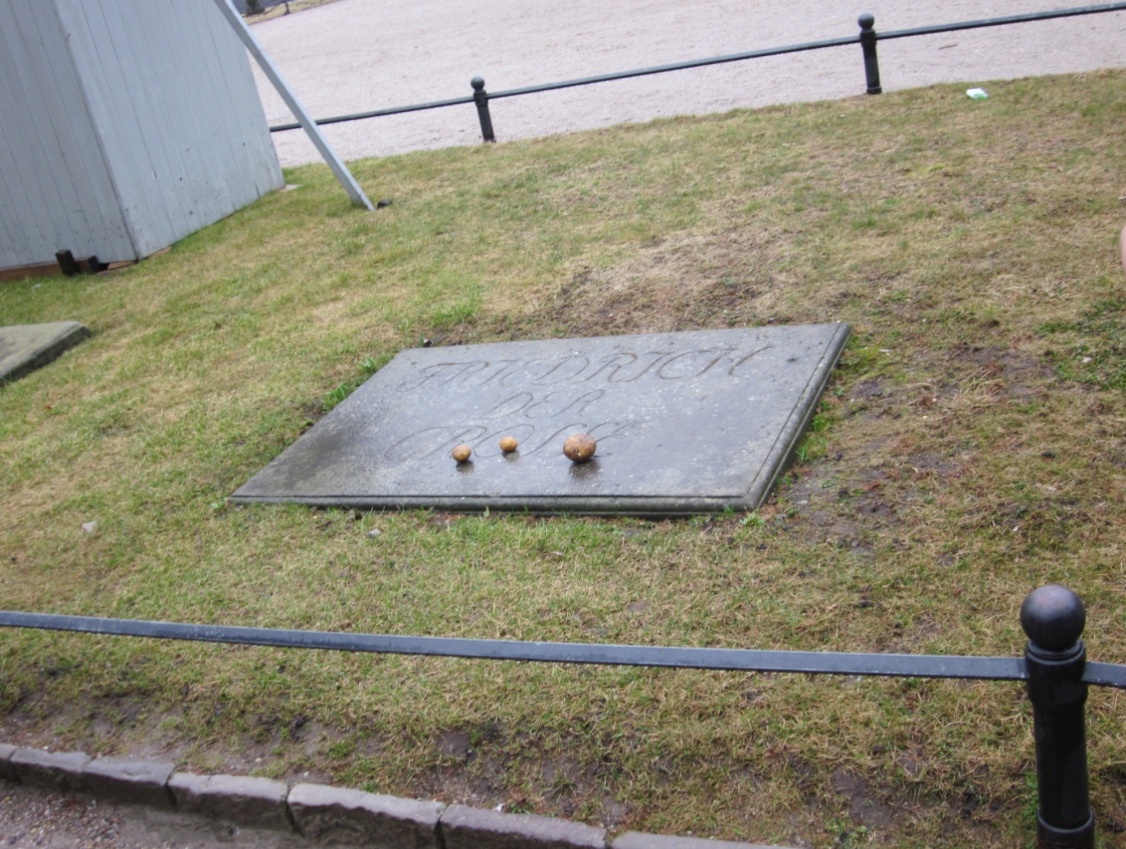 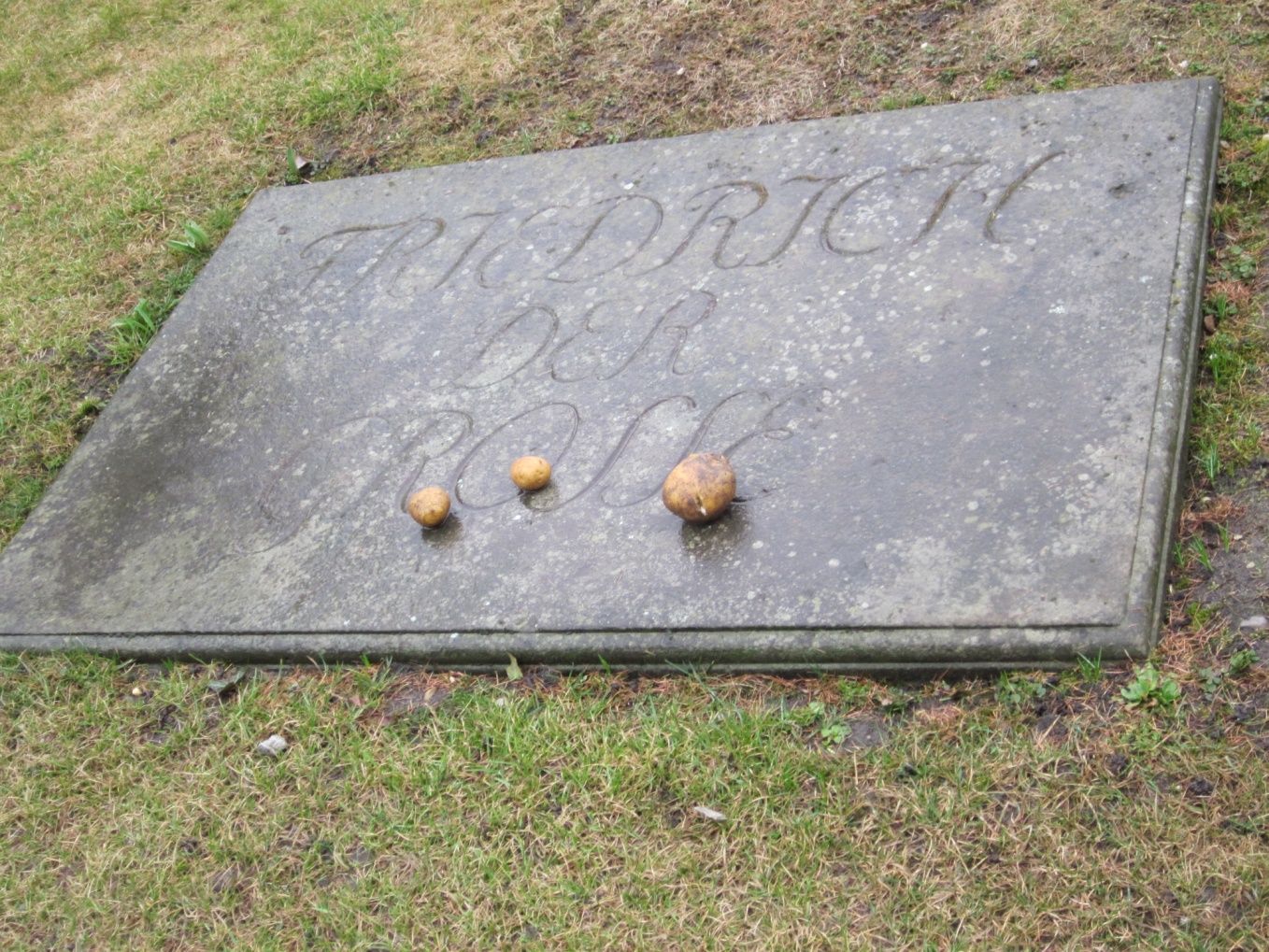 Le mémorial de Fréderic 2 roi de Prusse. A gauche, il y a ceux de ses 11 chiens.
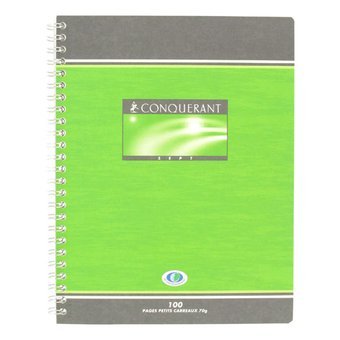 Les constructions du parc Sanssouci: facades et détails architecturaux.
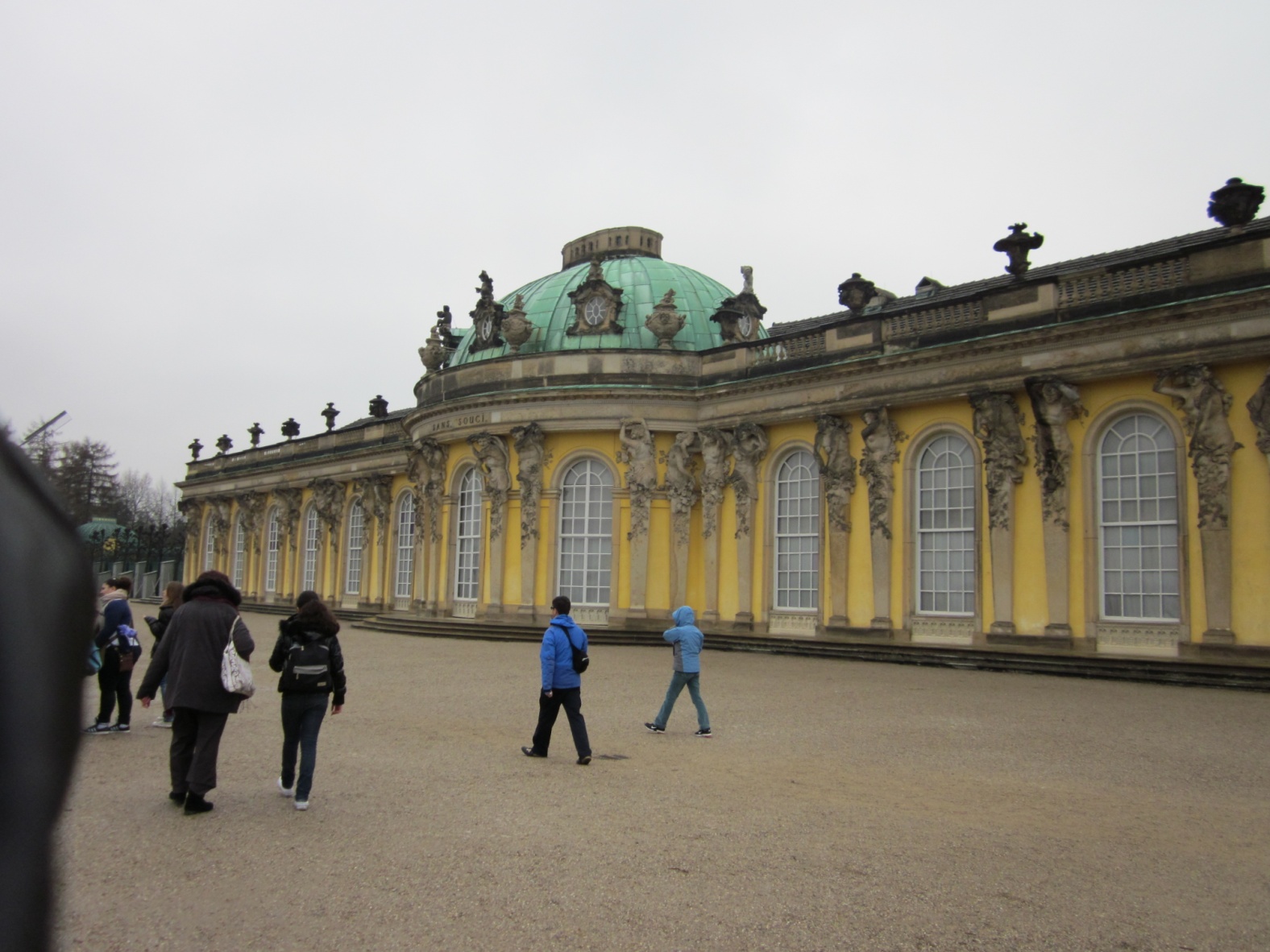 La facade du château de Sanssouci .
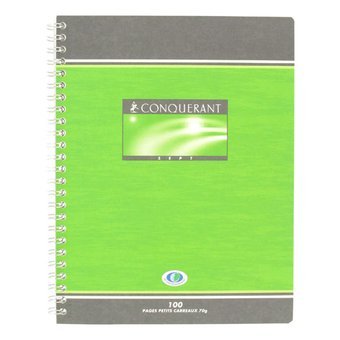 Le parc Sanssouci: fontaines / sculptures / massifs.
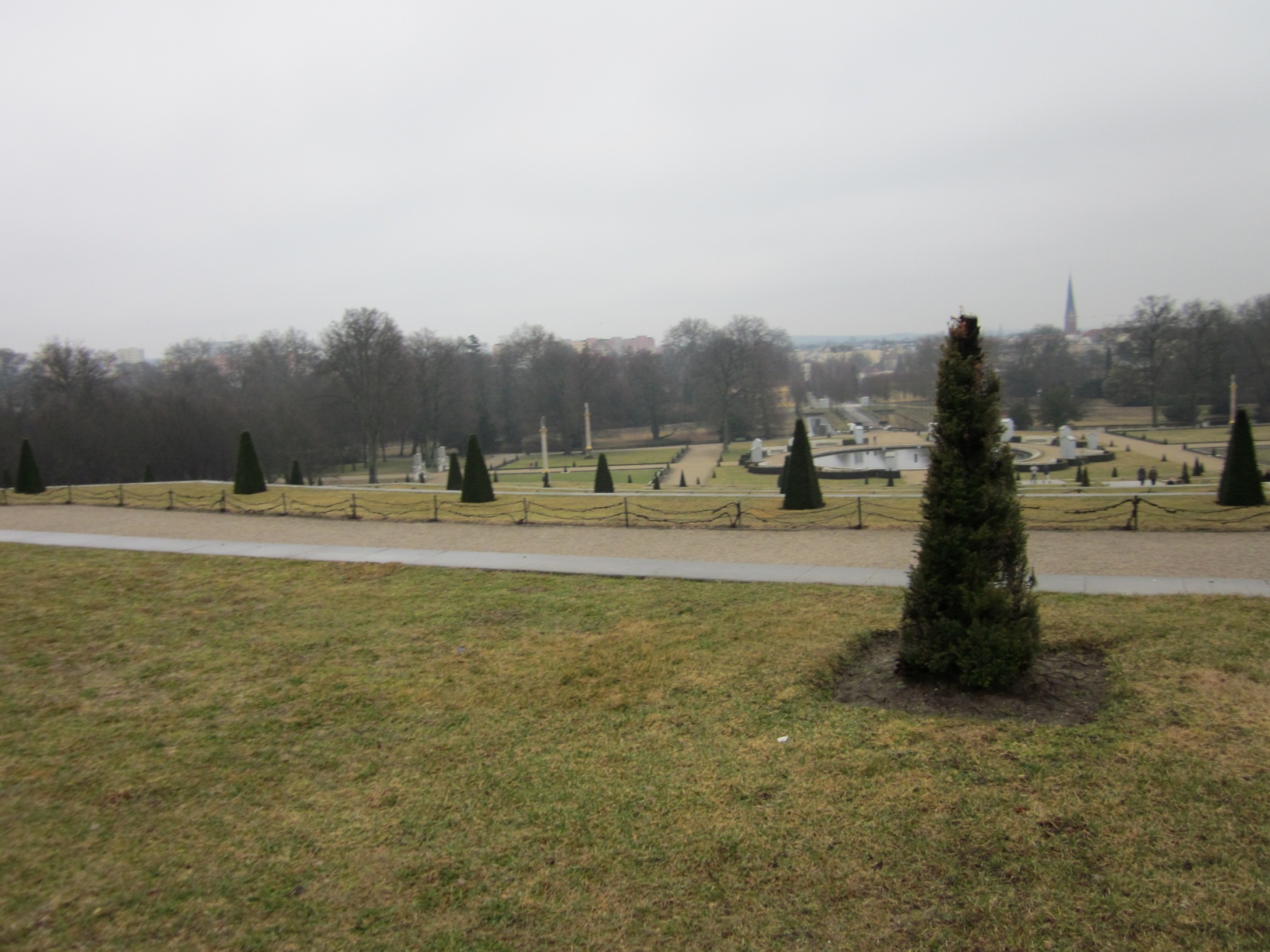 Voici le parc du château de Sans souci. Le chateau est juste derrière. Là où il y a des arbres, c’est la forêt.
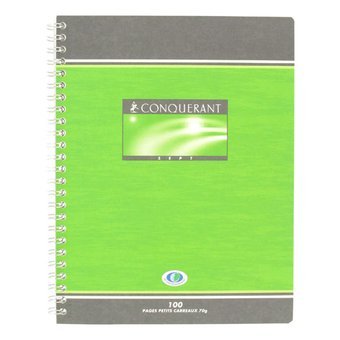 Entrée principale du château.
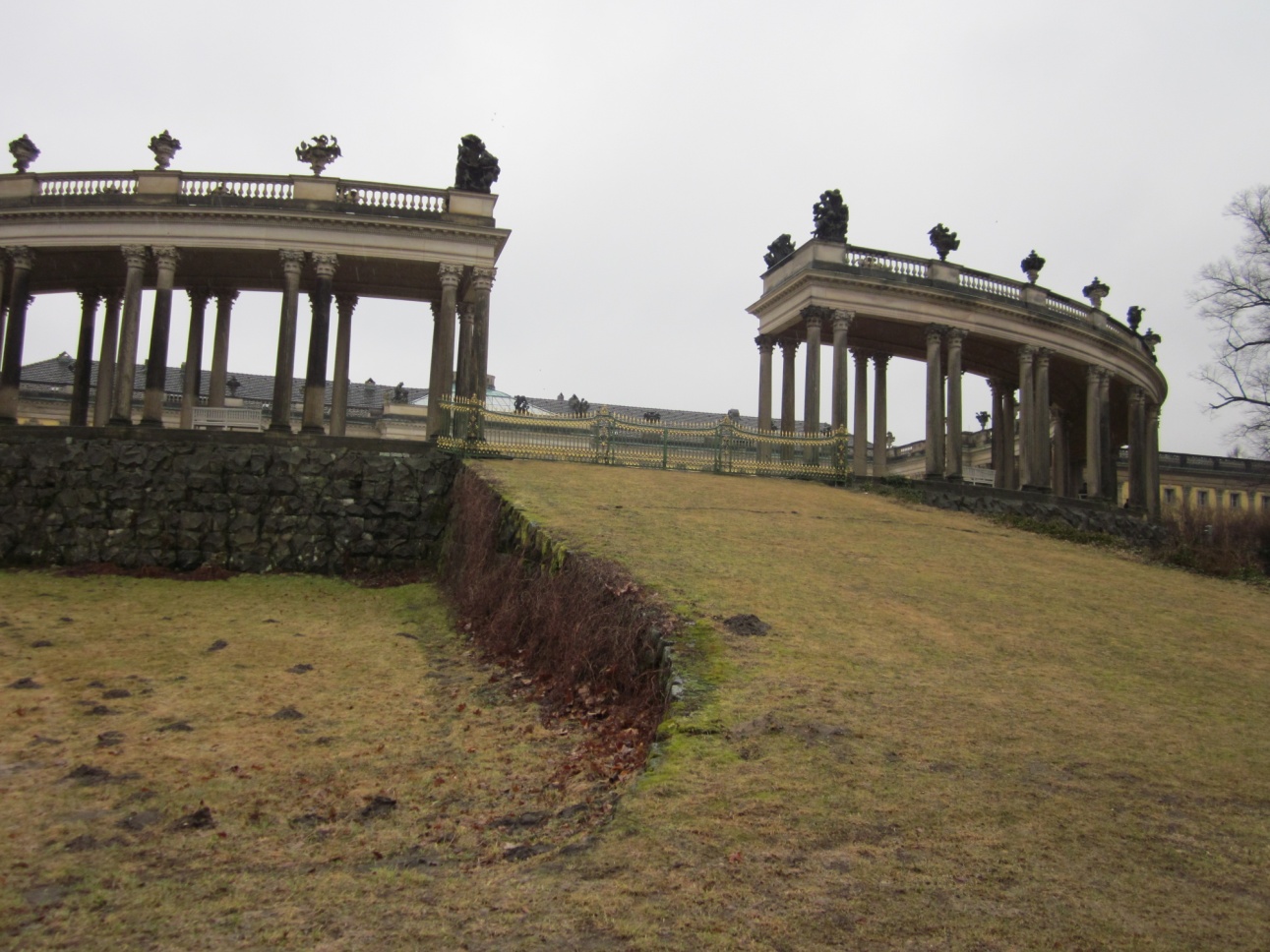 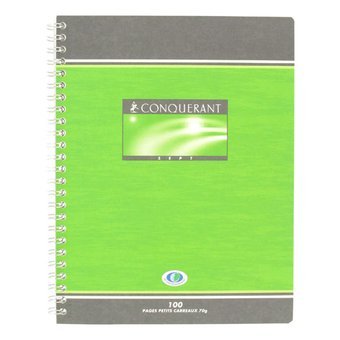 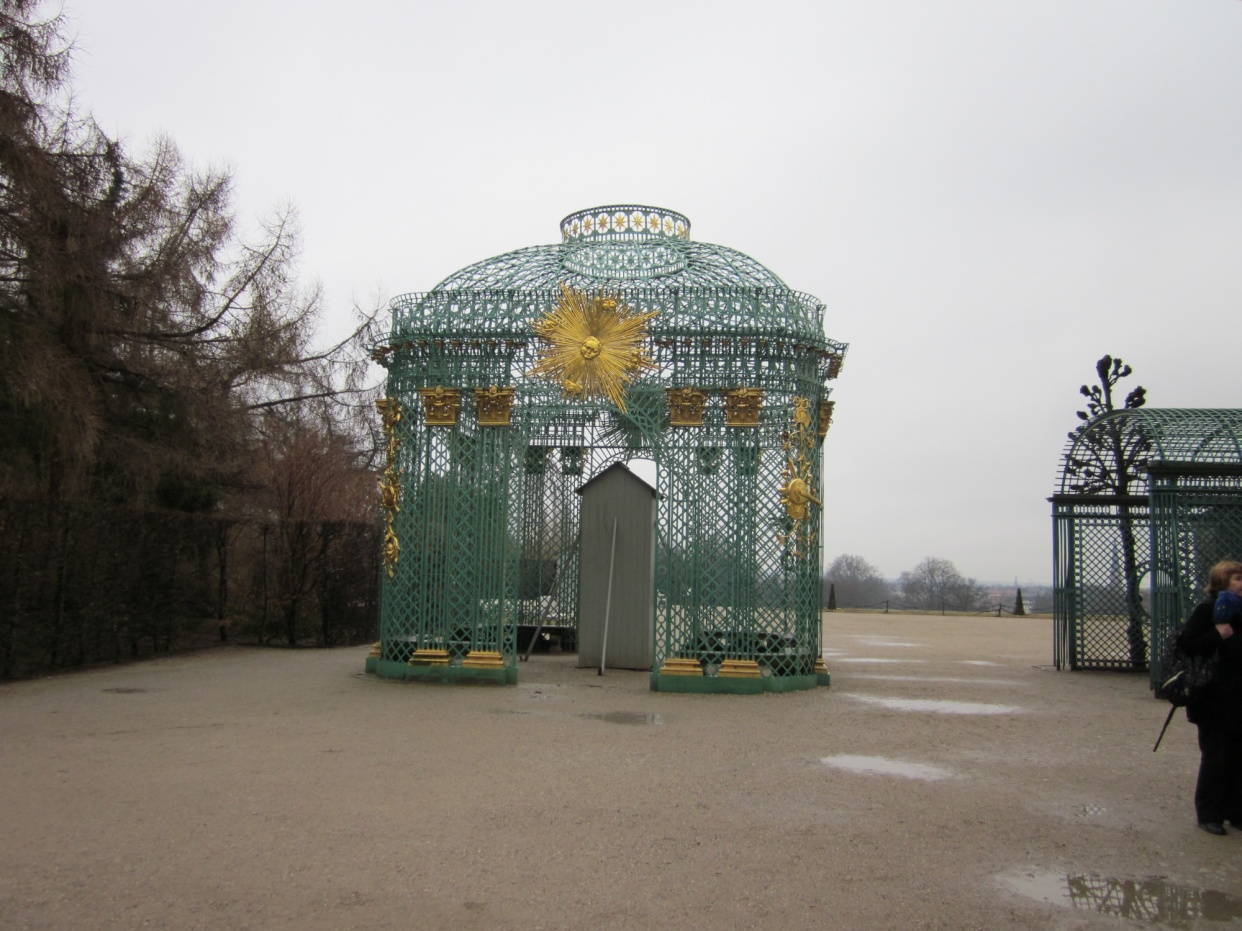 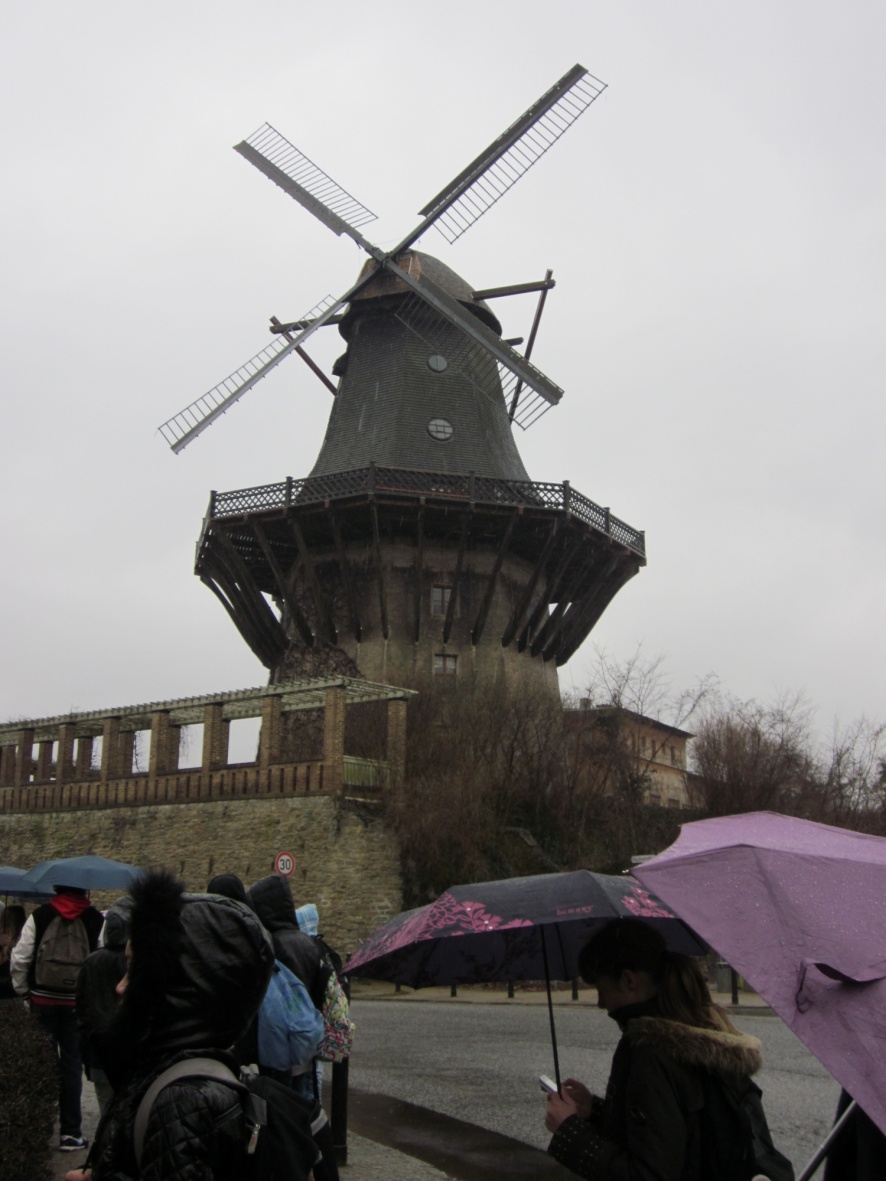 Constructions dans le parc.
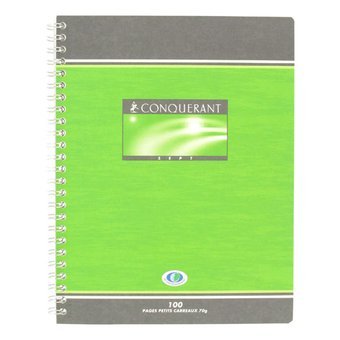 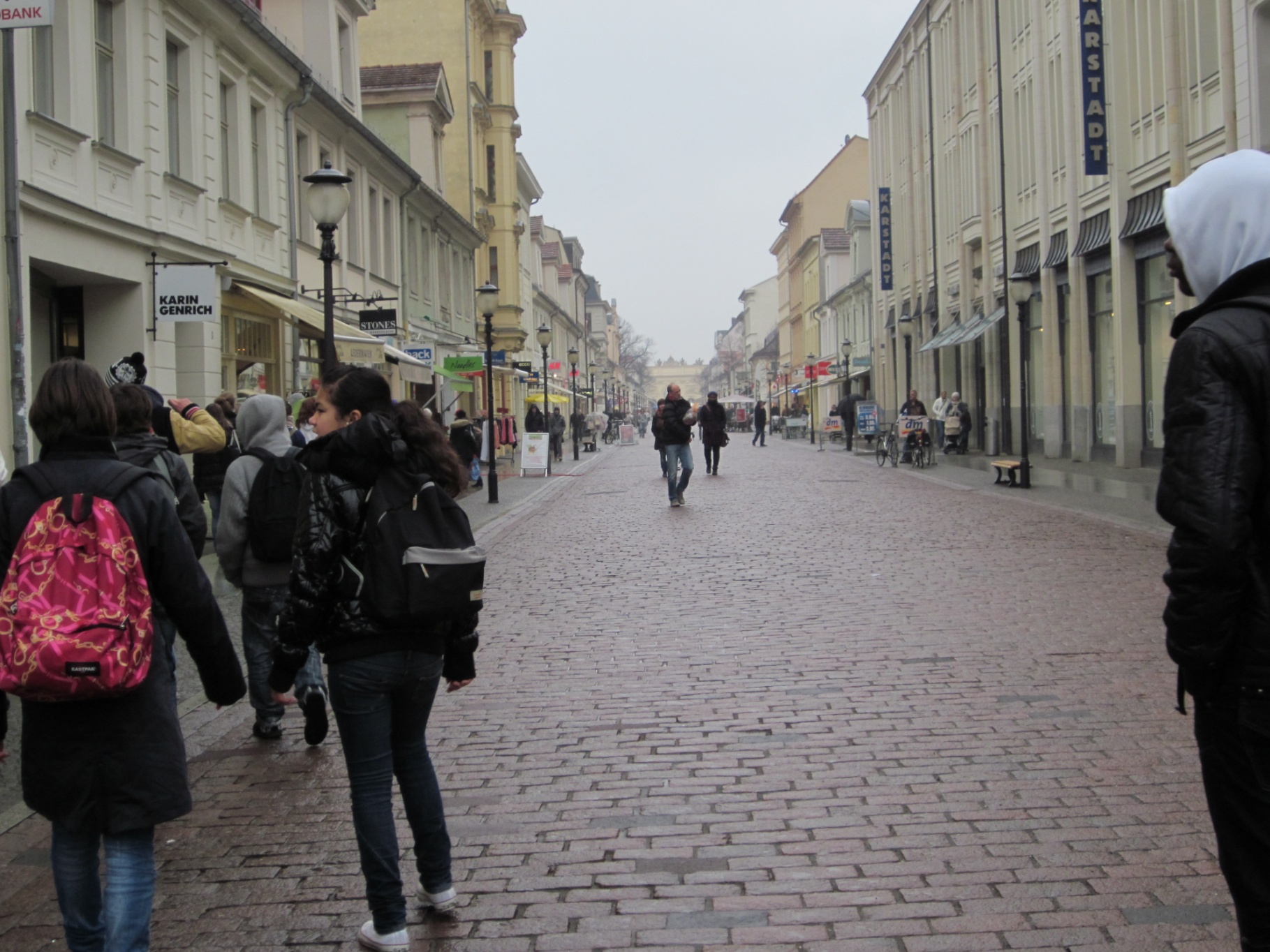